Мир моих чувств.
Эмоции и чувства
Я хочу достать до неба.
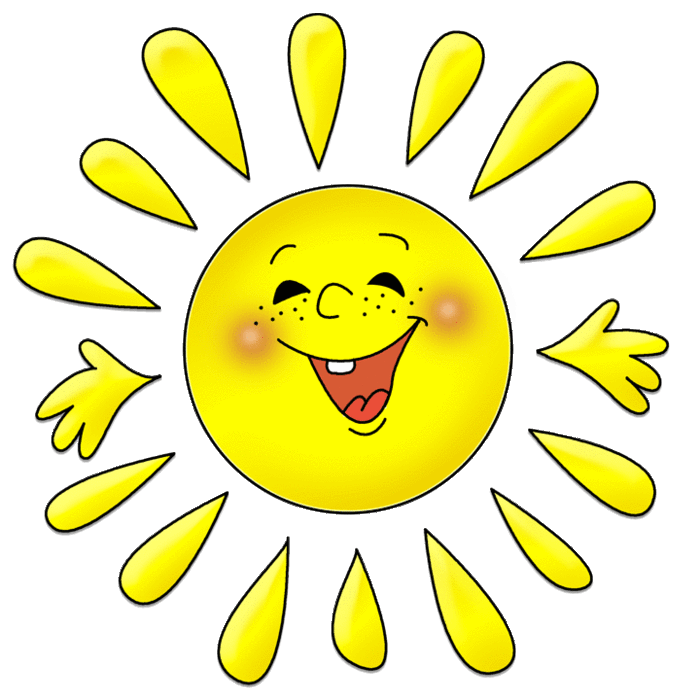 Я хочу достать рукой до неба,Я рукой к нему тянусь.Я хочу воды студеной,Сяду к речке и напьюсь.Небо в речке поместилось,А река в моих глазах,Отразилась, заискриласьКак огромная слеза.Значит, я большой, как мир?И такой же интересный,И такой же непонятный,И такой же неизвестный.Как же мне себя понять?Как же мне себя узнать?Значит, буду, как планету,Сам себя я открывать!
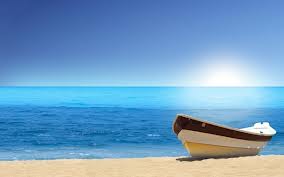 Пустая лодка. Притча.
Лин-чи рассказывал: "Когда я был молодым, мне нравилось плавать на лодке; у меня была маленькая лодка: в одиночестве я отправлялся плавать по озеру и мог часами оставаться там.Однажды я сидел с закрытыми глазами и медитировал. Была прекрасная ночь. Какая-то пустая лодка плыла по течению и ударилась о мою. Во мне поднялся гнев! Я открыл глаза и собирался обругать побеспокоившего меня человека, но увидел, что лодка пуста. Моему гневу некуда было двигаться. На кого мне было его выплескивать? Мне ничего не оставалось делать, как вновь закрыть глаза и начать присматриваться к своему гневу. В тот момент, когда я увидел его, я сделал первый шаг на моем Пути. В эту тихую ночь я подошел к центру внутри себя. Пустая лодка стала моим учителем. С тех пор, если кто-то пытался обидеть меня и во мне поднимался гнев, я смеялся и говорил : "Эта лодка тоже пуста".Я закрывал глаза и направлялся внутрь себя".
Учитесь управлять собой. Ю.Мерзляков
Учитесь управлять собой,Во всем ищите добрые начала,И, споря с трудною судьбой,Умейте начинать сначала.Споткнувшись, самому вставать,В себе самом искать опору.При быстром продвижении в горуДрузей в пути не растерять.Не злобствуйте, не исходите ядом,Не радуйтесь чужой беде,Ищите лишь добро везде,Особенно упорно в тех, кто рядом.Не умирайте, пока живы!Поверьте, беды все уйдут,Несчастья тоже устают,И завтра будет день счастливый!
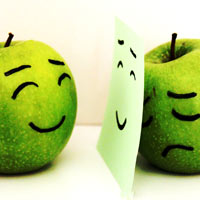 РАДУГА ИМОЦИЙ!
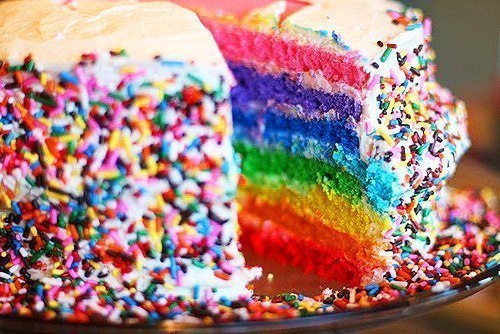 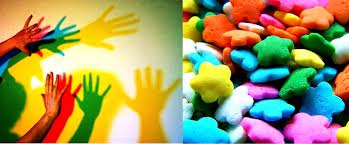 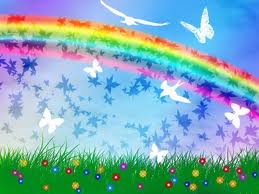 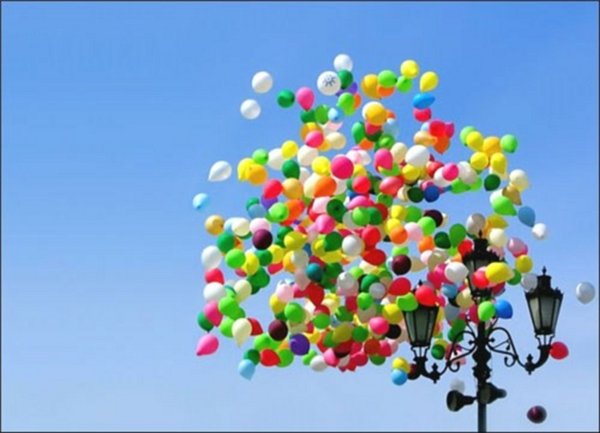 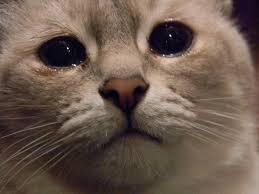 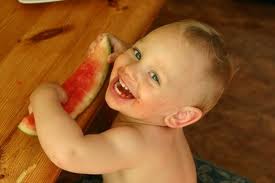 САЛЮТ!
Как хочется жить, не печалясь,Друг другу улыбки даря,Что бы все на планете встречались,«САЛЮТ!», как пароль говоря!
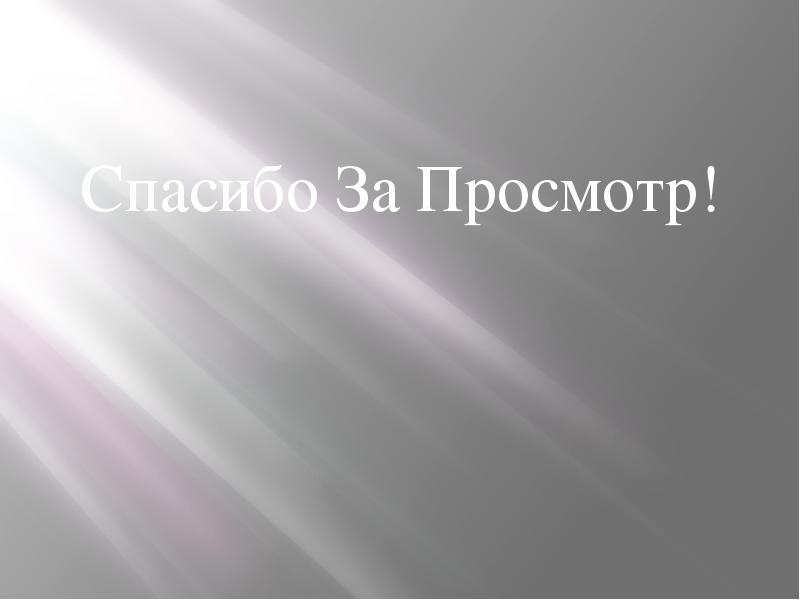